Structured problem solving template
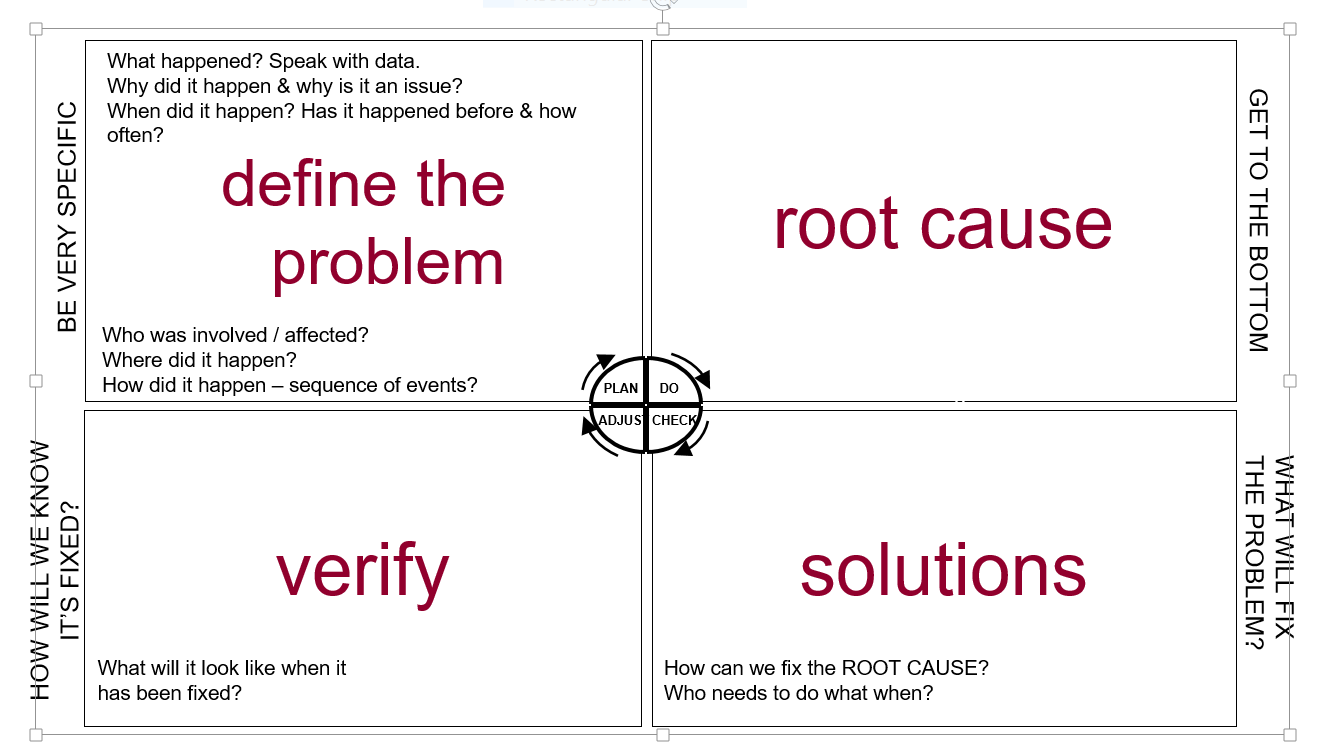 Ishikawa or fishbone diagram
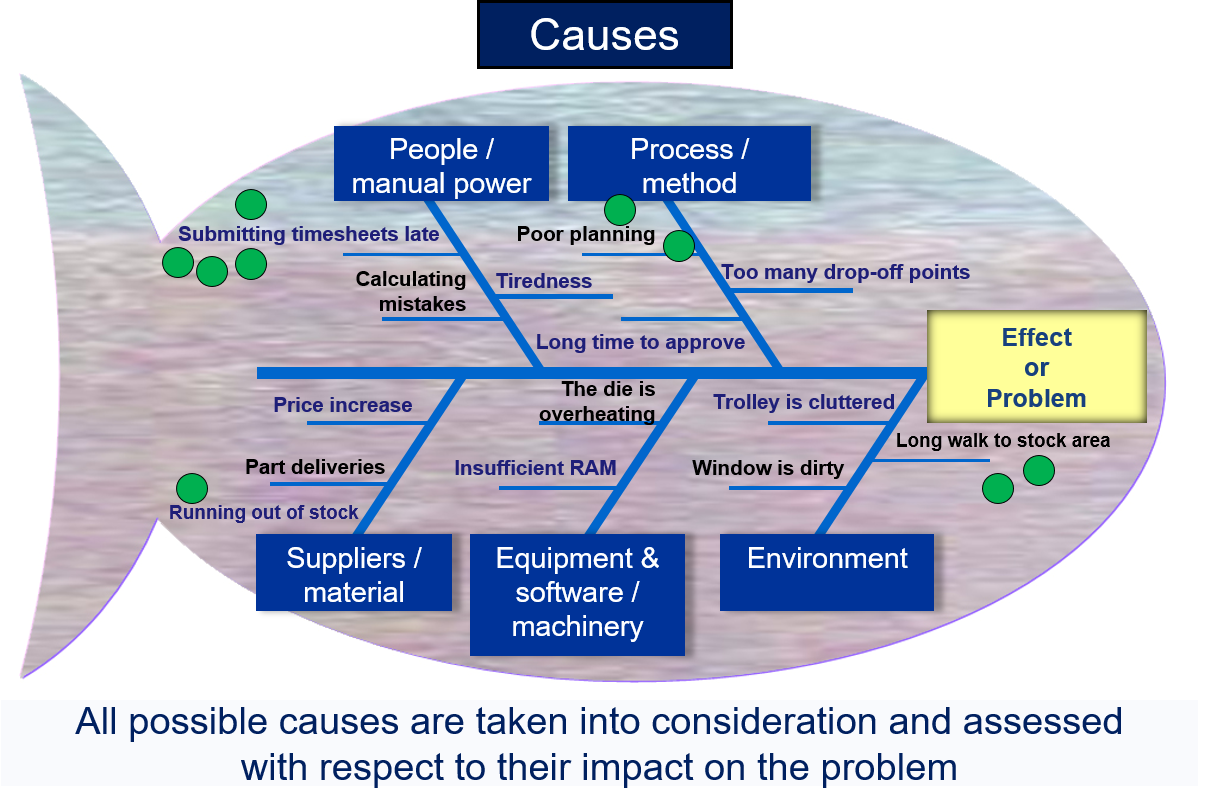